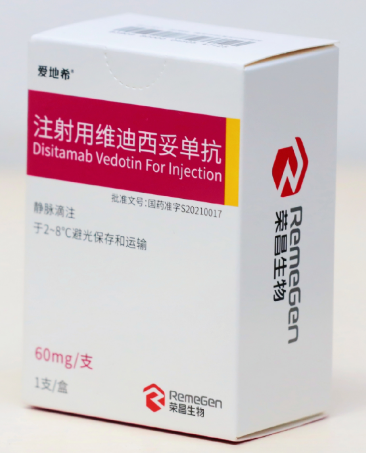 注射用维迪西妥单抗
（爱地希）
荣昌生物制药（烟台）股份有限公司
目  录
CONTENTS
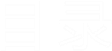 01    药品基本信息
02    安全性
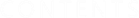 03    有效性
04    创新性
05    公平性
01
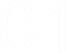 通用名：注射用维迪西妥单抗
注册规格：60mg/支
中国大陆首次上市时间：2021年6月8日
目前大陆地区同通用名药品的上市情况：无
全球首个上市国家/地区及上市时间：中国 2021年
是否为OTC药品：否
参照药品建议：替雷利珠单抗注射液
药品基本信息Basic Information
01
药品基本信息
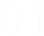 适应症
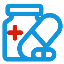 1. 本品适用于至少接受过2个系统化疗的HER2过表达局部晚期或转移性胃癌（包括胃食管结合部腺癌）的患者，HER2过表达定义为HER2免疫组织化学检查结果为2+或3+。*
2. 本品适用于既往接受过含铂化疗且HER2过表达局部晚期或转移性尿路上皮癌的患者，HER2过表达定义为HER2免疫组织化学检查结果为2+或3+。*
*上述适应症是基于单臂临床试验的客观缓解率结果给予的附条件批准。上述适应症的完全批准将取决于正在开展中的确证性临床试验能否证实本品在上述人群的临床获益。
疾病基本情况
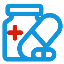 2015年中国膀胱癌发病数约为7.96万例 ,局部晚期或转移膀胱癌占新发膀胱癌的3%~5%。对于转移性尿路上皮癌, 5年生存率约为10%。
用法用量
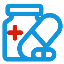 2.0 mg/kg，每两周一次，静脉滴注，直至疾病进展或出现不可耐受的毒性。
不良反应情况：
最常见的不良反应为转氨酶升高、白细胞计数降低、脱发、中性粒细胞计数降低、乏力、感觉减退、贫血、恶心、食欲减退、体重降低。
用药禁忌：
对本说明书【成份】项下的活性成份或辅料过敏者禁用。
注意事项：
接受本品治疗的患者可能会发生血液学异常, 转氨酶升高,感觉异常,输液相关反应和超敏反应, 生殖毒性, 应注意进行相应的检查, 如发生需给予对症治疗, 详见说明书。
药物相互作用：
尚未在患者中正式开展本品的药物与药物之间的相互作用研究。
安全性方面优势和不足：
目前国内该疾病领域尚未获批同类ADC药品。维迪西妥单抗自2021年6月8日中国获得首次上市许可以来未收到药监部门的安全警告，黑框警告和撤市信息。目前进行的常规药物安全信息监测中也未发现任何新的药物安全信号。
02
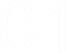 安全性
Security
临床试验或（和）真实世界中与对照药品疗效方面的主要优势和不足：
本品表现出持久抗肿瘤活性和生存获益，安全性可控。C005和C009综合分析中, 107名既往至少接受一线全身化疗后局部晚期或转移性尿路上皮癌患者, 接受该药治疗后的ORR达50.5%，PFS为5.9月，OS为14.2月。晚期尿路上皮癌现有二线治疗方案以化疗和免疫治疗为主，对照药品替雷利珠单抗注射液的ORR为24.8%，PFS为2.2月，OS为9.8月，维迪西妥单抗治疗的患者ORR, PFS是对照药品的2倍多， OS显著延长，患者获益明显。

临床指南/诊疗规范推荐情况：
根据CSCO2021尿路上皮癌指南，维迪西妥单抗为转移性膀胱尿路上皮癌的二线治疗及三线治疗III级推荐（2A级证据）, 注释内容:  维迪西妥单抗适用于既往化疗失败后HER2表达阳性转移性尿路上皮癌。

国家药品审评中心出具的《技术评审报告》中关于本药品有效性的描述：
注射用维迪西妥单抗（CXSS2101011）申请上市技术审评报告初稿经CDE审核无修改建议,目前处于CDE要求公司复核阶段,尚未在CDE网站公示。
03
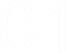 有效性Validity
主要创新点
该药为全球首个用于HER2过表达尿路上皮癌的ADC药品，是目前国内唯一获批的尿路上皮癌抗HER2治疗药物，填补了临床空白，是含铂治疗后HER2过表达患者临床治疗的优选，实现此类患者治疗的突破。
该创新带来的疗效或安全性方面的优势
RC48-ADC是一种抗体-药物偶联药物，由亲和力更高的新型人源化抗HER2 抗体、可裂解连接子和微管抑制剂MMAE组成。机制包括抑制HER2信号通路和MMAE的细胞毒性。接受该药治疗后的ORR达50.5%，PFS为5.9月，OS为14.2月。
目前国内该疾病领域尚未获批同类ADC药品。维迪西妥单抗自2021年6月8日中国获得首次上市许可以来未收到药监部门的安全警告，黑框警告和撤市信息。目前进行的常规药物安全信息监测中也未发现任何新的药物安全信号。
是否为国家“重大新药创制”科技重大专项支持上市药品
是。十二、十三五国家重大新药创制科技重大专项支持，唯一获美、中两国突破性疗法认定的国产ADC药物，均授予快速审批资格，获FDA孤儿药称号。
是否为自主知识产权的创新药
是。该药品为首个国产原研1类ADC药物，在HER2过表达尿路上皮癌含铂治疗后患者中取得了突破。
04
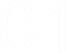 创新性Innovativeness
05
所治疗疾病大陆地区年发病患者总数
2015年中国膀胱癌发病数约为7.96万例 。局部晚期或转移膀胱癌占新发膀胱癌的3%~5%。对于转移性尿路上皮癌, 5年生存率约为10%。

是否能够弥补药品目录保障短板
是。目前国家医保目录内尚无针对尿路上皮癌患者的ADC类肿瘤治疗药物,同时也没有针对HER2靶点的治疗药物, 纳入维迪西妥单抗尿路上皮癌适应症可以弥补这一目录短板，满足该类患者的用药需求，使临床中该类患者获益。

临床管理难度
维迪西妥单抗是精准靶向ADC药物,说明书明确了清晰的适应症，患者需要进行HER2免疫组化分析后方可使用, 药品滥用风险几乎为零，易于临床使用管理。
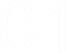 公平性Fairness